Лекція 5. Європейський ареал: вектори та проблеми розвитку туристичного потенціалу
План
1.Географічно-країнознавча характеристика Європи. Природа, ресурси, розселення, туристичний потенціал. 
2.Характеристика  та туристичний аспект країн Західної Європи, країн  Центральної Європи, країн Північної Європи.
3. Особливості туристичного розвитку країн Південної Європи,  Центрально-східної і Східної Європи.
4. Європейські країни-лідери (Німеччина, Франція, Великобританія) та їх туристичний потенціал. 
5. Проблеми розвитку туристичного потенціалу сучасного європейського простору.
Євро́па — частина світу в Північній півкулі
Європа омивається Північним Льодовитим океаном на півночі, Атлантичним океаном на заході та Середземним морем на півдні. На сході та південному сході від Азії Європу відділяють Уральські та Кавказькі гори, річка Урал, Каспійське та Чорне моря.

Європа другий найменший у світі континент за площею, займаючи лише 10, 2 млн кв. км, що становить лише 2% площі Землі та 6.8% її суходолу. Україна є найбільшою країною Європи (за територією), Ватикан - найменша. Європа є третім за кількістю населення континентом світу після Азії та Африки (750 млн осіб).

Термін «Європа» в Україні використовують також у значеннях і як «Європейський Союз», і як «Європейська цивілізація» та «Європейська культурна спільнота», а також як «геополітичний вибір».
Поділ материка Євразія
на частини світу Європу і Азію склався ще в Стародавній Греції. Античні греки виділяли три частини світу — Європу, Азію і Лівію (Африку). Межею між Європою і Азією вони вважали водні шляхи від Середземного до Азовського моря. Сучасні східні межі Європи (Урал) були встановлені за пропозицією шведського географа Філіпа Йогана фон Страленберга.
У буденному вжитку для жителів Східної Європи та острівних держав на заході континенту поняття Європи дещо вужче. Для них має сенс фраза «поїхати до Європи», хоча в суто географічному сенсі вони вже перебувають у Європі.
Європа
Європа  названа за ім'ям героїні давньогрецької міфології Європи, фінікійської царівни, викраденої Зевсом і відвезеної на Крит.
 Найпопулярніші в сучасній літературі етимологічні гіпотези запропоновані ще в античності (поряд з багатьма іншими), але є спірними:
	Одна з етимологічних гіпотез тлумачить його походження від грецьких коренів еври- та опс- як «широкоока».
	Згідно з лексикографом Гезихієм, назва Європа означає «країна заходу, або темна», що пізніші лінгвісти тлумачили як «захід сонця».
Останні три століття умовну межу між Європою і Азією
на суходолі проводять вздовж східного підніжжя Уралу, ріки Емби, Кумо-Маницької западини; далі через Чорне море, протоку Босфор, Мармурове море, протоку Дарданелли (часто до Європи зараховують Кавказ); Гібралтарська протока та Середземне море відокремлюють Європу від Африки.

Протяжність Європи в меридіональному напрямку — 4300 км, у широтному — 5000 км.

Найбільш розчленована частина світу (півострови становлять 1/4 території Європи; острови займають близько 730 тис. км²).

Середня висота — 292 м; пік Монблан (4807 м) — найвища гора в Альпах і водночас в Європі, якщо не враховувати Ельбрус (5642 м) на Кавказі; найнижча точка — на узбережжі Каспійського моря (28 м нижче рівня моря).
ПРИРОДА ЄВРОПИ
Найбільші рівнини: Східно-Європейська рівнина, Причорноморська низовина, Паданська рівнина, Паризький басейн.
Діючі вулкани: Гекла, Везувій, Етна, Стромболі.
Озера найбільш поширені у північній частині Європи; найглибші — біля підніжжя Альп (Комо, Ґарда, Женевське, Боденське).
 Озера (площею понад 5100 км²) розташовані у Східній Європі: Ладозське, Онезьке, Чудське.
Основні ріки (довжиною понад 800 км): Волга, Дунай, Дніпро, Урал, Дон, Печора, Дністер, Рейн, Луара, Ельба, Вісла, Одер, Прут, Рона.
Льодовики — на Шпіцберґені, Новій Землі, в Ісландії, в Альпах, Скандинавських горах (разом 120 тис. км²).
Натуральна рослинність дуже змінена або знищена людиною; стан лісів постійно погіршується.
Історія Європи
Звідки прийшла людина в Європу — спірне питання. Відомо тільки, що Європа не була місцем зародження людства. Існують версії про те, що перші гомініди прийшли в Європу з Індії. Однак найвірогіднішою є гіпотеза про прихід гомінідів до Європи з Африки через Передню Азію. Є припущення, що це сталося в середині віллафранкського часу.
«По-справжньому» заселила Європу гейдельберзька людина і її ймовірний нащадок неандерталець, причому останній був спеціалізованою формою, адаптованою до європейського клімату.
Найпершу появу людей сучасного фізичного типу (Homo sapiens) в Європі датують 35 тис. років тому.
Демографія Європи
Європу населяє 827,3 млн людей (11% світового населення, станом на 1 липня 2016 року); густота населення ( без Росії )— 97 осіб на км² (у 2 рази перевищує середньосвітову), найбільша (200–370 осіб на км²) — у Нідерландах, Бельгії, Великій Британії та Німеччині, найменша (3–15) — в Ісландії, Норвегії та Фінляндії; природний приріст у 12 країнах від'ємний (в Латвії, Естонії та Росії — нижче 5%). Загалом для Європи характерна депопуляція на рівні 0,04%; близько 20% від усього населення — у віці 15 та менше років; у віці 65 та старші — 15%.
	У містах мешкає понад 70 % населення; найбільші міські агломерації: Лондон, Москва, Париж, Санкт-Петербург, Стамбул. Найбільші міста (з населенням понад 1,5 млн): Афіни, Барселона, Берлін, Бухарест, Будапешт, Відень, Варшава, Гамбурґ, Київ, Лондон, Мадрид, Манчестер, Мілан, Мінськ, Москва, Париж, Рим, Санкт-Петербург, Стамбул.
Релігія
В Європі переважає християнська релігія. Багато людей належать до римо-католицької церкви, центр якої у Ватикані. 
	У Північній Європі поширене протестанство, а в Східній і Південно-Східній — православ'я.
Західна Європа- найбільш розвинута в промисловому та соціальному аспектах.
- Австрія
- Андорра
 - Бельгія
- Велика Британія
- Німеччина 
- Ірландія
- Ліхтенштейн
- Люксембург
- Монако
- Нідерланди
 - Франція
 - Швейцарія
Східна Європа
Білорусь
Болгарія
Угорщина
Молдова
Польща
Румунія
Україна
Чехія
Словаччина
ПІВНІЧНА ЄВРОПА
Данія
Ісландія
 Латвія  
Литва
Норвегія
Фінляндія 
  Естонія,
ПІВДЕННЯ ЄВРОПА
Албанія, Боснія і Герцеговина, Італія, Греція,  Іспанія, Республіка Македонія, Мальта, Португалія, Сан-Марино, Сербія, Словенія, Хорватія, Чорногорія.
Частково в Європі
Азербайджан ( 10% території)
Грузія (5%)
Казахстан (12,5 %)
Росія (22%)
Туреччина (4%)
Вірменія (член ради Європи)
 Кіпр ( член ЄС та Ради Європи)
Невизнані або частково визнані
Косово
Придністров'я
Абхазія 
Південна Осетія
Нагірно-Карабаська Республіка
 Північний Кіпр
Залежні території, які розташовані в Європі
Акротирі і Декелія — дві території на острові Кіпр, що знаходяться під суверенітетом Великої Британії. На територіях розміщуються британські військові бази
 (7 000  військових) та кілька населених пунктів ( 8 000 кіпріотів).
2. Аландські острови  ( дослівно — країна окуня) — архіпелаг в Балтійському морі,  автономія у складі Фінляндії, населена фінськими шведами і має особливий демілітаризований та мономовний статус. Чисельність населення  біля 30 000 осіб. Єдине місто та столиця автономної провінції —Марієгамн (14 тис. осіб). Єдина офіційна мова шведська: для 91,2 % населення — це рідна мова. Більшість віруючих — лютерани.
3. Гернсі - острів в протоці Ла-Манш, в складі Нормандських островів. Населення - 65 345 осіб (2012). Столиця - Сент-Пітер-Порт. Офіційні мови - англійська, французька. Гернсі - володіння британської корони, але не є частиною Великобританії.-
4. Гібралтар   британська заморська територія, розташована на вузькому гористому просторі на півдні Піренейського півострова; площа 6,5 км².  Населення - 33 200 осіб. Внаслідок географічного розташування, Гібралтар — один із важливих стратегічних пунктів, що дозволяє контролювати вихід із Середземного моря і підходи до нього з Атлантики. Економіка Гібралтару пов'язана з обслуговуванням великого відкритого порту, британської військово-морської і військово-повітряної бази та іноземних туристів.
Гібралтар
5. Острів Мен - володіння Британської корони. Розташований в Ірландському морі приблизно на однаковій відстані від Англії, Ірландії, Шотландії та Уельсу. Острів Мен має один із найстаріших парламентів у світі (Тінвальд) — з 979 року. Символ острова Мен — трискеліон, три ноги, що біжать і виходять з однієї точки. ВВП на душу населення – 35 000 $.
6. Фарерські острови- (овечі острови) — це група островів на півночі Атлантичного океану між Шотландією, Норвегією та Ісландією. Вони є автономним районом Королівства Данії з 1948 та мають контроль над усією владою, окрім оборони (яка залишається прерогативою Данії, організована національна армія відсутня, за винятком малої поліції та берегової охорони) та міжнародних справ. Населення -  49 079 осіб.
7. Шпіцберген («холодні береги») — архіпелаг, розташований у Північному Льодовитому океані на відстані 1300 км від Північного полюса (поблизу 80-го градуса пн. ш.). Єдиний населений острів архіпелагу — Західний Шпіцберген, який налічує 3400 мешканців (із них 1500 норвежців), які мешкають переважно у адміністративному центрі норвезької провінції Свальбард — Лонг'їрі. Більшість працює в зимовий час на вугільних шахтах компанії «Det Store Norske» за річним контрактом. Частина населення мешкає тут уже багато років. Тут працює також група учених, що займається дослідженням озонової діри і місцевої флори і фауни. Інша частина населення – це росіяни, що також  добувають вугілля.
   8. Ян-Маєн- норвезький острів, розташований за 1000 км на захід від Норвегії. Довжина острова — 55 кілометрів (у напрямку північний схід — південний захід). Площа — 373 км². Населення  18 осіб. Функції адміністративного та громадського управління безпосередньо на острові делеговані начальнику військової станції LORAN-C. Корінне населення на острові відсутнє. 18 осіб обслуговують військову та метео станції.
Німеччина
Столиця - Берлін
Державний устрій – федеративна  парламентська республіка
 - президент - 	Франк-Вальтер Штайнмаєр (з 2017)
 - канцлер - 	  Олаф ШОЛЬЦ (з 8 дгрудня 2021 р.)
Утворення	 
 - утворення ФРН	23 травня 1949 
 - утворення НДР	7 жовтня 1949 
 - об'єднання ФРН та НДР	3 жовтня 1990 
Площа - 357 022 км² (64-тя)
Населення  - 84 220 184 (липень 2023 р.)  18 місце в світі. Німці 86,3%, турки 1,8%, поляки 1%, сирійці 1%, румуни 1%, інші/особи без громадянства/неуточнені 8,9% (оцінка на 2020 рік).ВВП  - 4 424 млрд. $ (2021 р.)  - 5 місце в світі
ВВП  на душу населення - 53 200 $ (2015 р.) – 26 місце в світі.
Німецька економіка - п'ята за величиною економіка в світі і найбільша в Європі - є провідним експортером машин, транспортних засобів, хімічних речовин, а також побутової техніки і має вигоди від висококваліфікованої робочої сили.  Німеччина стикається з серйозними демографічними проблемами на шляху стійкого довгострокового зростання. Низькі показники народжуваності і значне збільшення чистої імміграції збільшують тиск на систему соціального забезпечення країни і вимагають структурних реформ.
Прапор та герб Німеччини
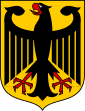 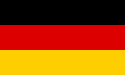 Економіка Франції
Французька економіка диверсифікована у всіх секторах. Урядом частково або повністю приватизовані багато великих компаній, в тому числі Air France, France Telecom, Renault і Thales. Уряд підтримує  свою сильну присутність в деяких секторах, зокрема, енергетики, громадського транспорту та оборонної промисловості. Маючи більш ніж 88 мільйонів іноземних туристів на рік, Франція є найбільш відвідуваною країною в світі і отримує третій за величиною дохід у світі від туризму. Лідери Франції як і раніше прихильні до капіталізму, в якому вони підтримують соціальну справедливість за допомогою законів, податкової політики, а також витрат на соціальні потреби, які пом'якшують економічну нерівність.
Франція
сьогодні є однією з найсучасніших країн світу та лідером серед європейських країн. Вона відіграє впливову глобальну роль як постійний член Ради Безпеки ООН, НАТО, «Великої сімки», «Великої двадцятки», ЄС та інших багатосторонніх організацій. Франція знову приєдналася до інтегрованої структури військового командування НАТО в 2009 році, скасувавши рішення де Голля 1966 про виведення французьких військ з НАТО. З 1958 року вона побудував гібридну президентсько-парламентську систему управління, стійку до нестабільності, з якою стикалися попередні, суто парламентські адміністрації. В останні десятиліття її примирення та співробітництво з Німеччиною виявилися центральними для економічної інтеграції Європи, включаючи запровадження загальної валюти євро у січні 1999 року.
ФРАНЦІЯ
Столиця - Париж
Державний устрій - Президентсько-парламентська республіка
Президент - Емманюель Макрон
Прем'єр-міністр - прем'єр-міністр Єлізабет БОРН (з 16 травня 2022р.)
Площа -551 695 км² (45-а)
Населення – 68,521,974 (2023 est.) ( 21 місце в світі)
 - ВВП - 3 048 млрд $  (2021 ) – 9 місце в світі
 -ВВП на душу населення -	45 000 $ (2021) (36 місце в  світі)
ФЛАГ та ГЕРБ ФРАНЦІЇДевіз -Свобода, Рівність, Братерство
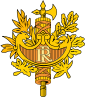 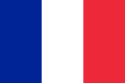 ЕКОНОМІКА ФРАНЦІЇ
високоприбуткова, розвинена та диверсифікована економіка ЄС та користувач євро; сильний туризм, авіабудування, фармацевтика та промисловість; сильний партнер США; протести проти пенсійної реформи та громадянські хвилювання; перехід до зеленої економіки через стратегію "Франція 2030"
Велика Британія (UK)Сполучене Королівство Великої Британії та Північної Ірландіїангл. United Kingdom of Great Britain and Northern Ireland
Столиця - Лондон
Державний устрій	 - Конституційна монархія
 - Монарх	 Королева -  король Карл III (з 8 вересня 2022 р.); Спадкоємець принц Вільям (син короля, народився 21 червня 1982 р.); Примітка: Чарльз став наступником своєї матері, королеви ЄЛИЗАВЕТІ II, пропрацювавши на посаді принца Уельського (очевидного спадкоємця) понад 64 роки - найтриваліший термін перебування на посаді в британській історії
Глава уряду: прем'єр-міністр Ріші СУНАК (консерватор) (з 25 жовтня 2022 року)
Площа 	243 610 км² (80 місце в світі)
 Населення - 68,138,484(2023)
 ВВП –$3.028 trillion (2021 est.) (10 місце в світі)
ВВП на душу населення – 45 000 $ (37місце в світі)
Валюта	 - Фунт стерлінгів (GBP)
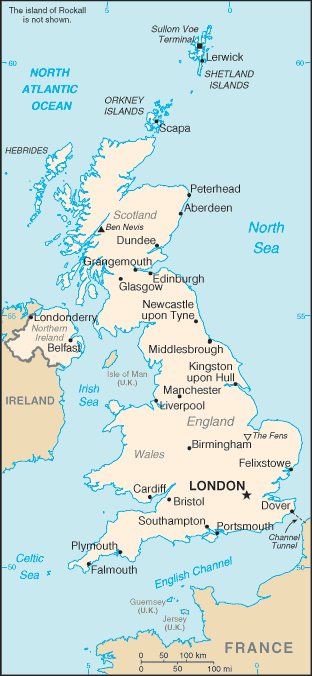 Велика Британія
Велика Британія
Велика Британія є постійним членом Ради Безпеки ООН, членом Співдружності націй, G7, G20, НАТО, ОЕСР, СОТ, Ради Європи, ОБСЄ. Велика Британія має «Особливі Стосунки» зі США і близьке партнерство з Францією, а також має загальну програму ядерного озброєння з цими двома країнами. Інші близькі союзники це члени ЄС і НАТО та країни Співдружності, а також Японія. Світова присутність і вплив Британії посилюються також завдяки торговельним відносинам, іноземним інвестиціям, офіційній допомозі з метою розвитку та військовим силам.
Велика Британія
Велика Британія — одна з найбільш економічно високорозвинених індустріальних країн світу.
Провідна економіка у сфері фінансових послуг, фармакологічної і військової промисловості. Стабільні ТНК. Високоточні технології і хайтек (телекомунікації і біотехнології). Видобуток нафти і газу з Північного моря. Інновації в розробках програмного забезпечення. Гнучкі умови праці. Успішно уловлює тенденції в зниженні курсів валют. Низьке безробіття (у 2019 р. -5,4 %).
Основні галузі промисловості: машинобудівна, електрообладнання та автоматика, корабле- та авіабудівна, електроніка, металургія, хімічна, вугільна, нафтова, паперова, харчова, текстильна, легка промисловість. Розвинуті всі види сучасного транспорту.
Прапор та герб Великої Британії
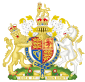 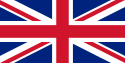 Співдружність націй(англ. Commonwealth of Nations),
-асоціація незалежних держав, що раніше входили в Британську імперію, які визнають британського монарха як символ вільного єднання. Співдружність націй не є політичним союзом, а є міжурядовою організацією. Станом на 14 жовтня 2019 року налічує 53 країни
Співдружність націй
Велика Британія , Мальта, Канада, Ямайка ,Тринідад і Тобаго,  Гаяна, Барбадос,  Багамські Острови, Гренада,   Домініка,  Сент-Люсія,  Сент-Вінсент і Гренадини,Беліз, Антигуа і Барбуда,  Сент-Кіттс і Невіс, Південно-Африканська Республіка, Гана, Нігерія, Сьєрра-Леоне, Танзанія, Уганда, Кенія,  Замбія, Камерун, Мозамбік, Намібія, Малаві, Ботсвана, Лесото, Маврикій, Свазіленд, Сейшельські острови, Руанда, Індія, Пакистан,  Шрі-Ланка, Малайзія, Сінгапур, Кіпр,  Бангладеш, Мальдіви,  Бруней,  Австралія, Нова Зеландія, Науру, Тонга, Самоа, Папуа Нова Гвінея, Соломонові Острови, Тувалу, Кірибаті, Вануату.
МІЖНАРОДНІ ОРГАНІЗАЦІЇ
1. Рада Європи (47 країн)
2. Європейський Союз (ЄС) (28 країн – мінус Велика Британія)
3. НАТО  (29 країн).
4. Організація з безпеки і співробітництва в Європі -56 країн ( не тільки з Європи). 
5. Організація економічного співробітництва та розвитку (ОЕСР) – 34 найбільш розвинуті країни світу (більшість держав Європейського Союзу, США, Австралія, Швейцарія, Норвегія, Південна Корея, Японія та інші. Штаб-квартира розміщена у Парижі (Франція)
Проблеми розвитку сучасного європейського простору.
Криза у зв'язку з виходом Великої Британії з ЄС. Перспектива  подальших поділів у Європі.
Зниження рівня народжуваності та демографічне старіння
3. Зростання державного боргу у більшості європейських країн.
4.Проблема захисту кордонів.
5. Міграційна криза.
6.Малий приріст економіки.
7. Зростання безробіття.
Туризм в Європі
Оскільки світ зіткнувся з безпрецедентною глобальною надзвичайною ситуацією в галузі охорони здоров'я, соціальної та економічної ситуації, пов'язаної з пандемією COVID-19, подорожі та туризм є одними з найбільш постраждалих секторів: літаки на землі, готелі закриті, а обмеження на поїздки введені практично у всіх країнах світу.
Міжнародні туристичні прибуття:відсоток відновлення рівня 2019 року у січні-липні 2023 року
відсоток відновлення рівня 2019 року у січні-липні 2023 року (%)*
Європа - 91%
Європейський туризм перебуває на шляху до того, щоб повернутися до допандемічного рівня до кінця 2023 року.